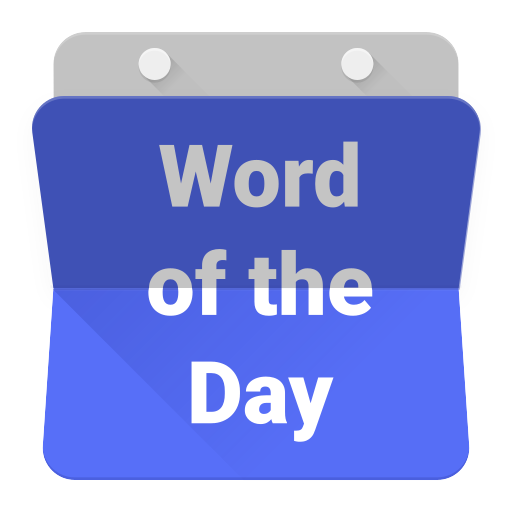 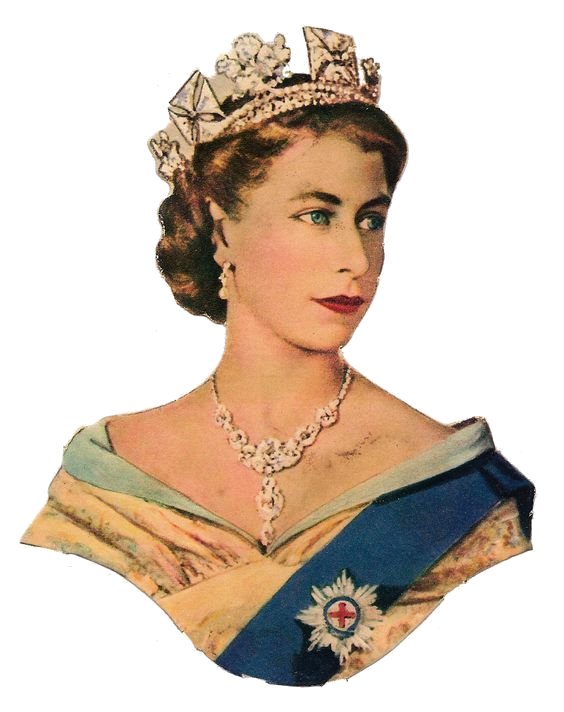 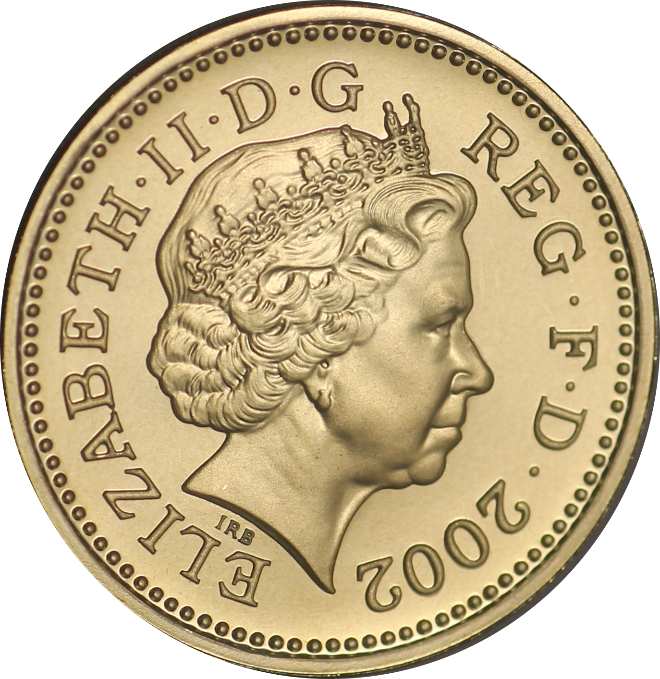 royal
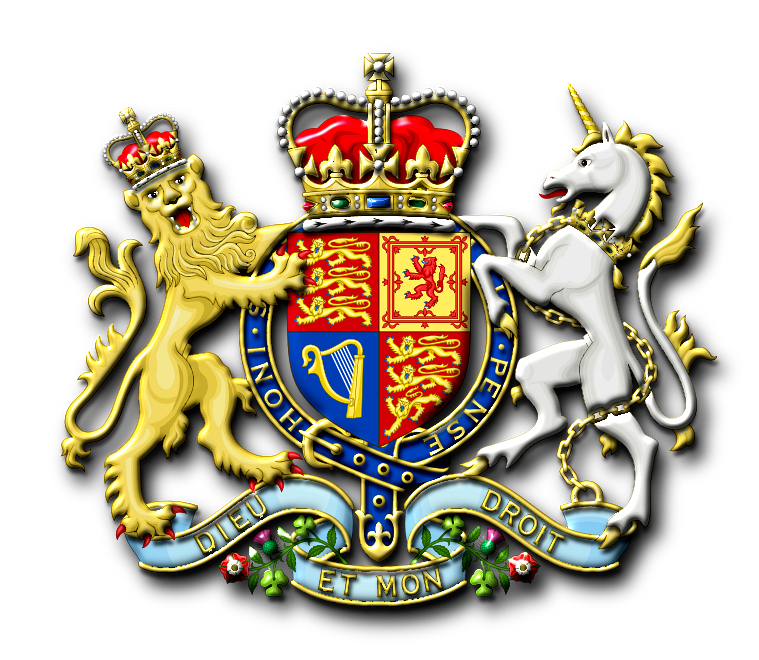 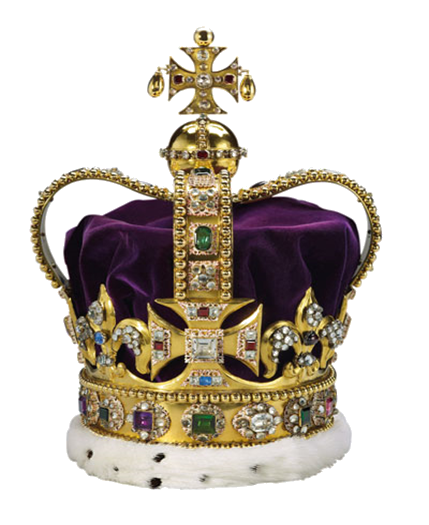 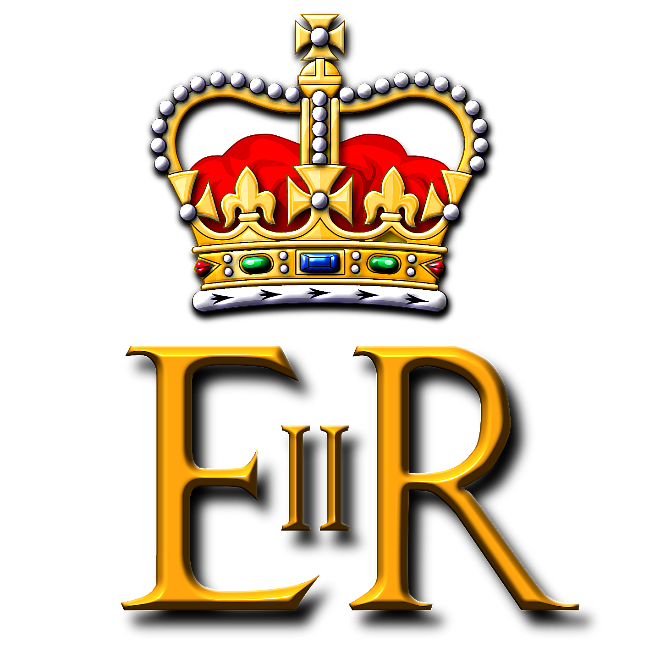 royal
You must surely be thinking that “royal”, pronounced “roy-al”,  is the Indonesian word for “royal”, right?
As an Australian “commoner”, you have again displayed your ignorance in “royal” matters!
The adjective “royal” means “generous” in Indonesian.
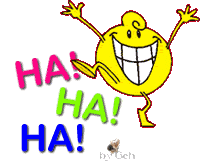 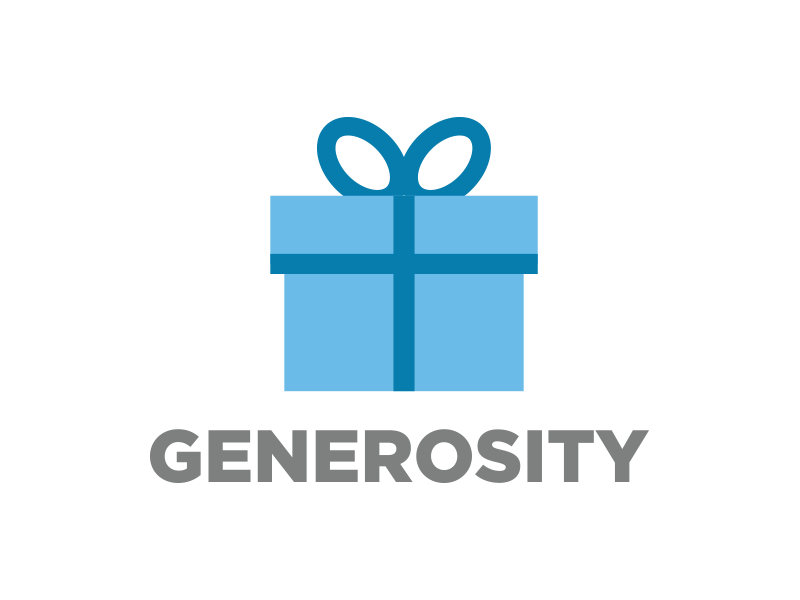 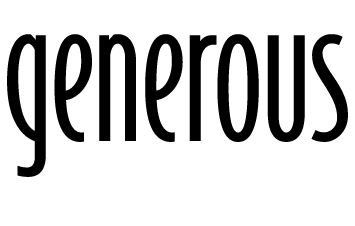 royal
The British “royal” family are renowned for their generosity and charitable work. The adjective  “royal” “royal” aptly describes them!
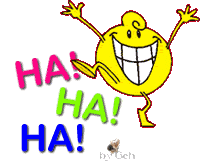 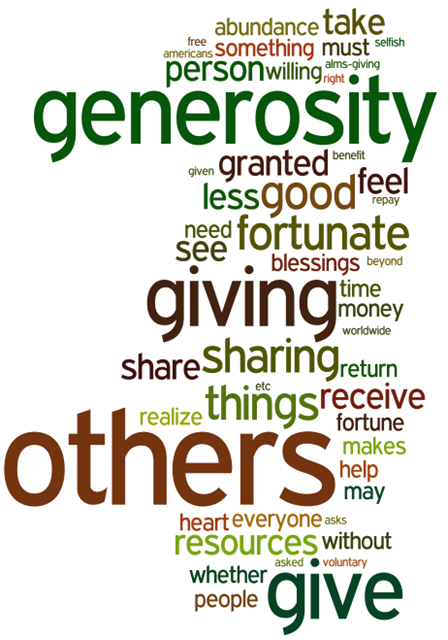 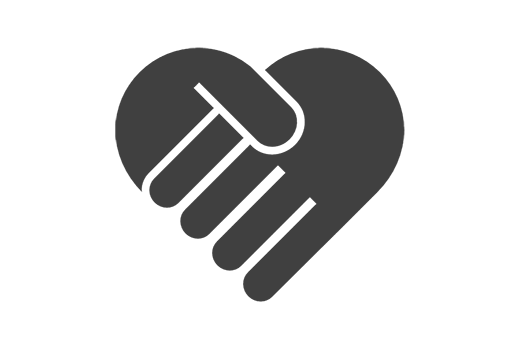 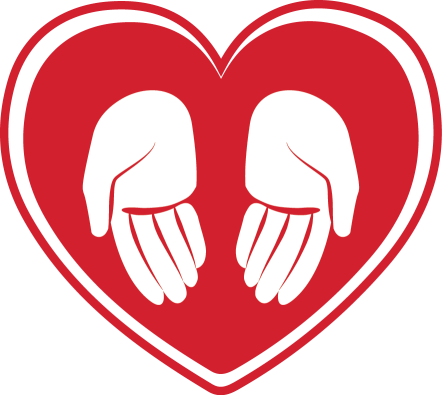 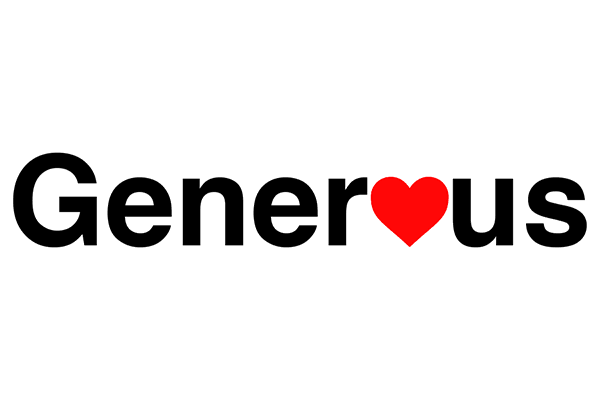